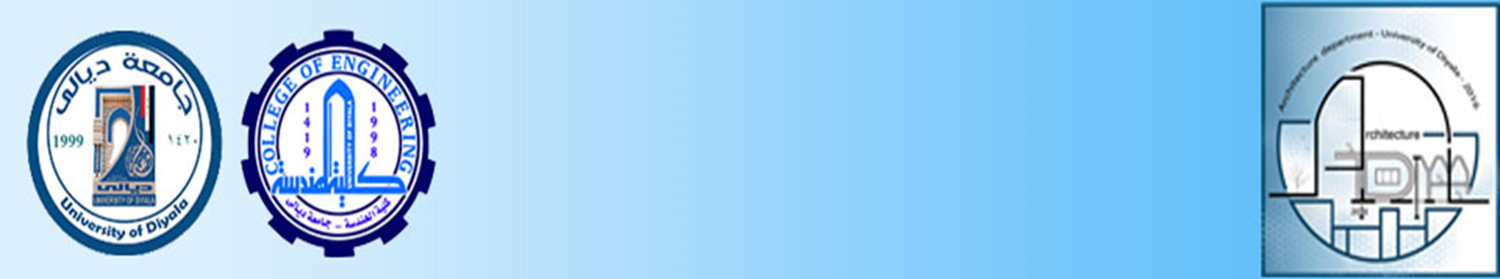 قسم هندسة العمارة
المرحلة الاولى
مادة اللغة العربية
المحاضرة الثالثة : مكملات الجملة الفعلية
أ. م. زينب فالح مهدي
السلام عليكم ورحمة الله وبركاته
  سأنتقل إلى المحاضرة الثالثة وأذكر انه سأقوم بإدراج الأسئلة وتحديد الإجابة الموجودة في الملفات التي رفعت .
وسأتناول في هذه المحاضرة مكملات الجملة الفعلية .
وسيكون السؤال الأول :عدد أفعال الإعطاء وأفعال القلوب وما الفرق بينها ؟
وستكون الإجابة على صفحات 82 و83 و84كما موضح بالصور المرفقة.
أما السؤال الثاني لهذه المحاضرة فهو في الصورة المرفوعة سلفا وهو؟
ما وظائف المفعول المطلق مع الأمثلة .
والإجابة عنه صفحة 84.
بعها سأنتقل إلى صفحة 85 وفيها سؤال مهم جدا جدا جدا وهو.
هناك كلمات في العربية ليست مصدرا لكنها تؤدي وطائف المصدر؟
والإجابة عن هذا التساؤل في الصورة المرفقة :-
بعدها انتقل إلى صفحة 86 لأجد هناك سؤال وهو.
عرف المفعول فيه معددا أنواعه مع الأمثلة ؟
والإجابة موضحة في الصورة المرفقة .
أما في صفحة 87 فهناك سؤال وهو تحدث أخطاء في الاستعمال المعاصر في بعض الظروف ؟
وللإجابة عن هذا التساؤل نلاحظ الصورتين المرفقتين وهي صفحة 87 و88من الملزمة المرفوعة .
وأخر سؤال لمحاضرة اليوم وهو في موضوع الحال وهو عدد خصائص الحال ؟
وستكون الإجابة عليه في صفحة 88 و89 من الملزمة المرفوعة وكما موضح في الصور المرفقة:-
إلى هنا تنتهي محاضرة هذا اليوم وانتظر الأسئلة عن الأشياء التي لم تفهموها .دمتم بحفظ الله جل وعلا